Chapter 3
2D projectile revisited
2D projectile using list
Manipulating list (case study)
See C3_listprojectile.nb as a case study on how we manipulate the list of a 2D projectile to find the maximum values of y and the corresponding value of x at which ymax occurs.  
Syntax: Max[];Min[];Sort;Ordering;
Exercise: Use your code to tell you when does ymax occurs.
Measuring speed in a simulation: case study 1
As a case study, recycle your code for simulating a single pendulum. 
By creating a list for the locations of the pendulum at different time step, 
(i) “measure” the speed of the pendulum in each time step.
(ii) Plot the speed of the pendulum as a function of time.
(ii) Plot the square of speed of the pendulum as a function of displacement from the equilibrium position. You should obtain a quadratic relation between these two dynamical variables. 
See C3_measure_pendulum_speed.nb
Directory hopping, Export, Import
Try to generate the coordinates of a semicircle (in the upper half of the x-y plane) of radius R that is centered at (0,0)
y[t_]:=R*Cos[t]; y[t_]:=R*Sin[t];
datasemicircle=Table[{x[t],y[t]},{t,0,Pi,0.05Pi}];
Export[“datasemicircle.dat”,datasemicircle];
Import[“datasemicircle.dat”];
See C3_datasemicircle.nb.
Syntax: SetDirectory[];NotebookDirectory[];Import[];Export[];AspectRatio->1; FileExistsQ[]
Simple curve fitting
Download the data “datasemicircle.dat” online. It is supposed to have been generated by your friend who decline to disclose what value of R she used when generating the data, except notifying that the center of the circle was located at (0,0).
Now, can you write a code to decipher what value of R she uses to generate the data?
To this end, you need to quantify the error of the trial values of R with respect to the “true” R value of datasemicircle.dat.
See C3_decipher_R_semicircle.nb
“Merit function”
A circle centered at (h,k) with radius R is described by the equation

Say you are given a set of coordinates of a circle with known center (h,k) but unknown radius, {(x1, y1), (x2, y2), (x3, y3),…, (xi, yi), …,(xN, xN)}.
How do we find out what value of R is exactly, using numerical method?
Consider an equation based on the circle equation, defined as 

Since we do not know what the true value of R is,  let’s make a guess, say, r=1. Slotting the guessed value r the values of any pair of (x,y) values from the data set into the equation ∆2, we have 

The function                 dictates the discrepancy between the guessed value r and the true value of R as contributed by the data point (xi, yi).
With the guessed value r,                   generally does not equal zero for all i.
“Merit function”, cont.
Since every data point {xi, yi} contribute differently to                , we should sum up these contribution. To these end, we define the variance and standard deviation, 




If the guessed value r happens to hit upon the “true” value R, then both the variance or standard deviation will become zero. Standard error and variance are both examples of “merit functions”, functions that when minimized will tell what the true value of R is.
Standard deviation and variance of a semicircle data with R= 53.5529
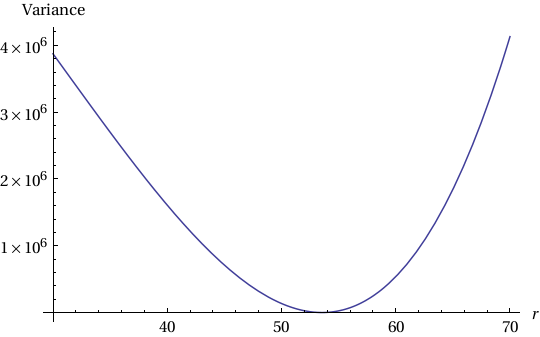 53.5529
Minimise you merit function
Merit function is system-dependent.
To find out the values for the unknown parameter describing a set of data points, you must form a suitable merit function.
Upon minimizing the merit function numerically, these unknown values could be obtained.
Exercise: Decipher  the radius of a full circle
Download the data “datacircle.dat” online. It is supposed to have been generated by your friend who decline to disclose what value of R she used when generating the data, except notifying that the center of the circle was located at (0,0).
Now, modify the code decipher_R_semicircle.nb to decipher what value of R she uses to generate the data.
Note: Be aware!! You got to redesign the function used to quantify the error between the trial value y and the true y.
Solution: see C3_decipher_R_circle.nb.
Example of a two-variables curve fitting
The merit function for two unknown parameters, {h, k}.
In this case, you have to scan the two-dimensional parameter space spanned by h and k to search for which values of {h,k} are such that s2 (or ss) is minimised.
Minimised standard deviation in (h,k) parameter space
Least Squares Fitting
Least Squares Fitting
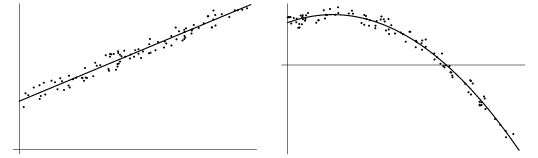 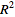 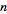 Vertical offset
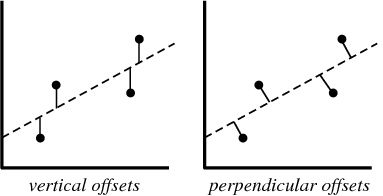 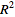 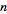 Brute force minimisation
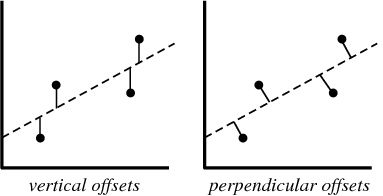 The values of a and b for which R2 is minimized are the best fit values.

You can either find these best fit values using “brute force method”, i.e. minimize R2 by scanning the parameter spaces of a and b (see sample code C3_brute_force_linearfit.nb), or be smarter by using a more intelligent approach.
Least Squared Minimisation
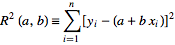 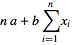 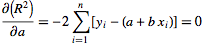 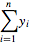 =
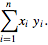 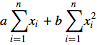 =
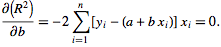 In matrix form
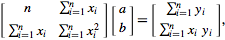 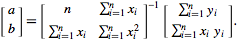 Eq. (1)
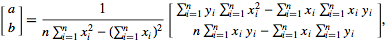 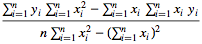 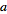 =
=
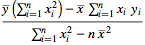 Eq. (2)
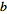 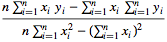 =
Eq. (3)
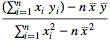 =
standard errors
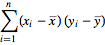 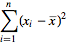 =
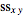 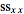 =
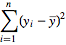 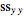 =
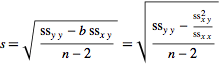 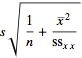 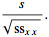 =
=
Eq. (4,5)
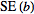 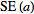 Exercise
Write a Mathematica code to calculate a, b and their standard errors
based on Eqs. (2,3,4,5).
Use the data file: 
data_for_linear_fit.dat
Matrix Manipulation
The best values for a and b in the fitting equation can also be obtained by solving the matrix equation, Eq. (1).





Develop a Mathematica code to implement the matrix calculation.
See sample code: C3_least_sq_fit_matrix.nb.
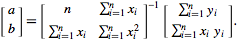 Mathematica's built-in functions
for data fitting
See sample code: C3_Math_built_in_linearfit.nb.
Syntax: Take[]
Syntax: FindFit[ ], LinearModelFit,Normal 
"BestFit", "ParameterTable"
These are Mathematica's built in functions to fit a set of data against a linear formula, such as y = a + b x, and at the same time automatically provide errors of the best fit parameters – very handy way to fit a set of data against any linear formula.
Gaussian function
A Gaussian function has the form:It 

It is parametrised by two parameters, m (average) and s (width, or squared root of variance).
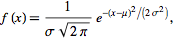 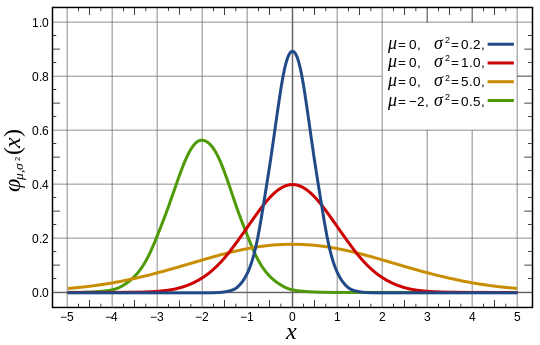 Download and ListPlot the data file, 
gaussian.dat.
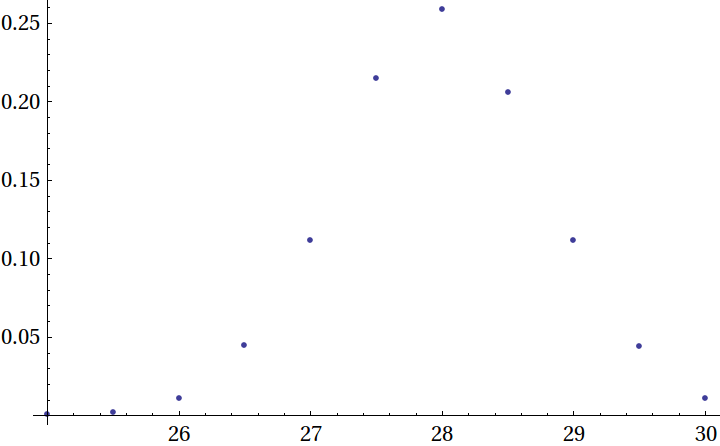 Interpolation[]
These data points can be automatically linked up by a best curve using the Mathematica built-in function
Interpolation. 
See sample code: C3_interpolation_gaussian_data.nb
NonlinearModelFit
Now, how would you ask Mathematica to find out the  values of s and m that best fit the data point against a gaussian function?
Use NonlinearModelFit
See sample code: C3_nonlinearfit_gaussian.nb for the use of built-in function to fit a set of data points onto a non-linear function, such as the gaussian distribution.